আজকের ক্লাসে সবাইকে স্বাগতম
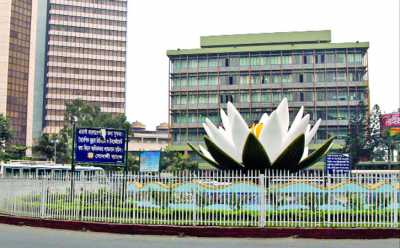 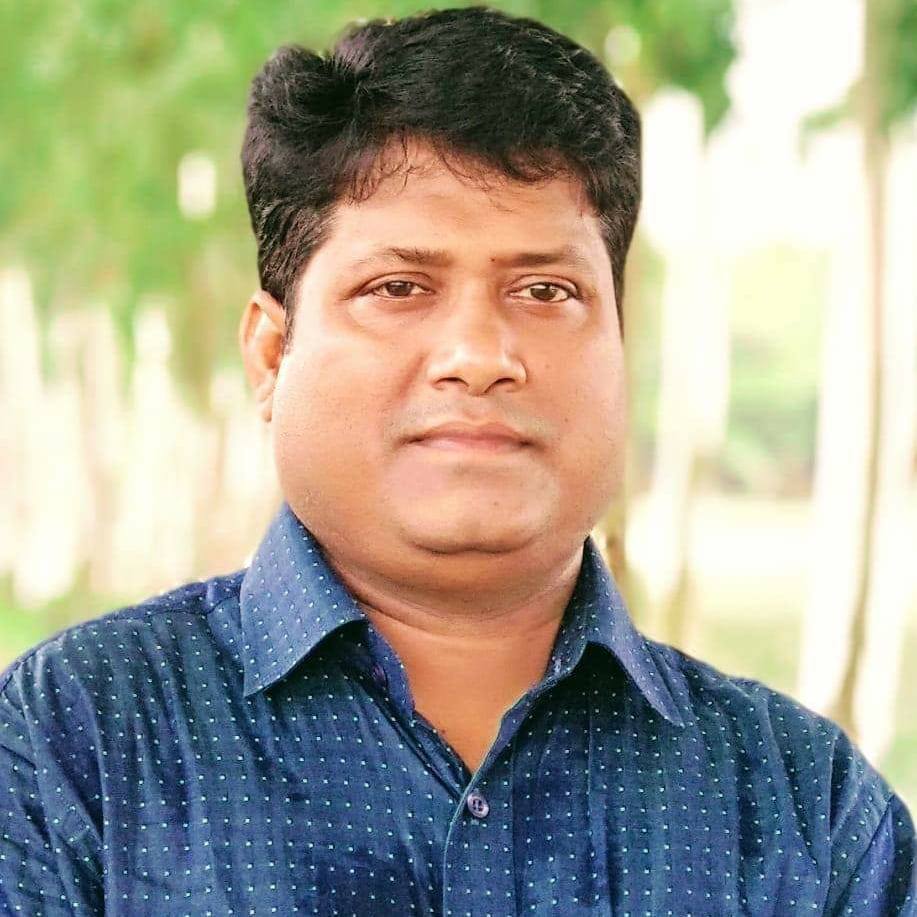 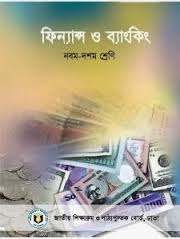 পরিচিতি
আবদুল ছফুর
সহকারী শিক্ষক
বালাঘাটা বিলকিছ বেগম উচ্চ বিদ্যালয়,বান্দরবান সদর,বান্দরবান
E-mail:  asafurbandarban@gmail.com
Mobile: 01739345878
শ্রেণীঃ ১০ম
বিষয়ঃ ফিন্যান্স ও ব্যাংকিং
অধ্যায়ঃ ১৩
সময়ঃ ৫০ মিনিট
তারিখঃ ২০/০২/২০২০
এসো, আমরা একটি ভিডিও দেখি
ভিডিওতে  তোমরা কি দেখতে পেয়েছ?
নতুন ব্যাংক প্রতিষ্ঠা করার জন্য অনুমোদন দিল কোন ব্যাংক ?
কেন্দ্রীয় ব্যাংকের কার্যাবলি
ত্রয়োদশ অধ্যায়
(১৩.২)
এ পাঠ শেষে শিক্ষার্থীরাঃ-
কেন্দ্রীয় ব্যাংক কী তা বলতে পারবে।
কেন্দ্রীয় ব্যাংকের দায়িত্ব বর্ণনা করতে পারবে।
কেন্দ্রীয় ব্যাংকের সাধারণ কার্যাবলি ব্যাখ্যা করতে পারবে।
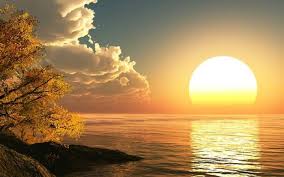 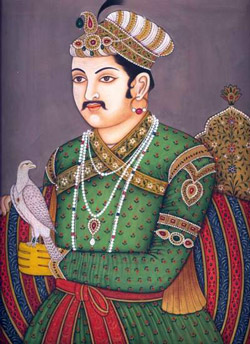 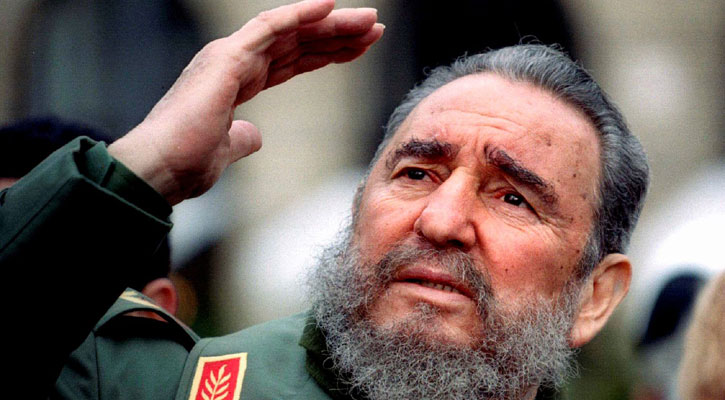 ড. এস,এন সেনের মতে, “কেন্দ্রীয় ব্যাংক হচ্ছে ব্যাংকিং সমাজের নেতা ,রাজা ও সূর্য সব কিছু । নেতার মতো ব্যাংকিং রাজত্ব শাসন করে এবং সূর্যের মতো (অর্থ ও মুদ্রাবাজারে) জগতে আলো ও শক্তি দেয়।’’
কেন্দ্রীয় ব্যাংক?
নেতা
সূর্য
রাজা
একক কাজ                         ৫ মিনিট
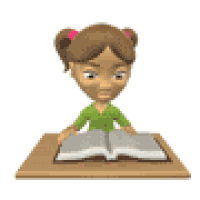 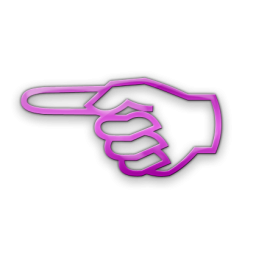 কেন্দ্রীয় ব্যাংক বলতে কী বুঝ ?
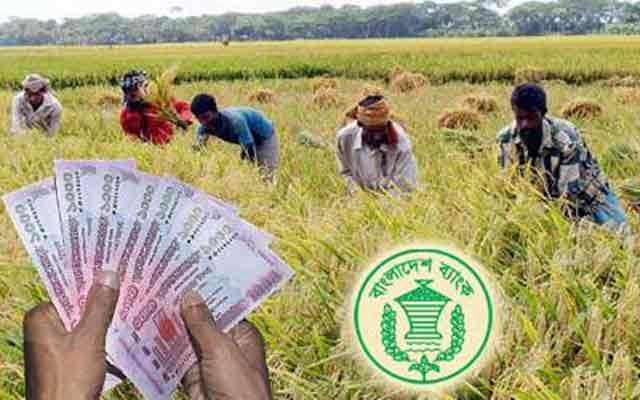 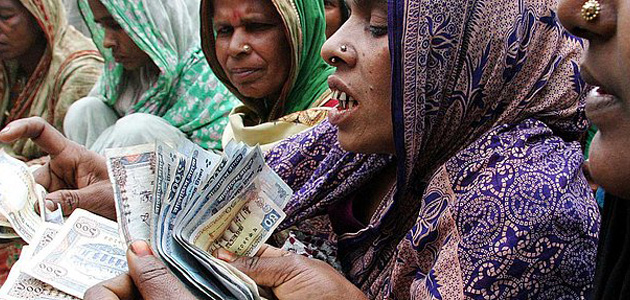 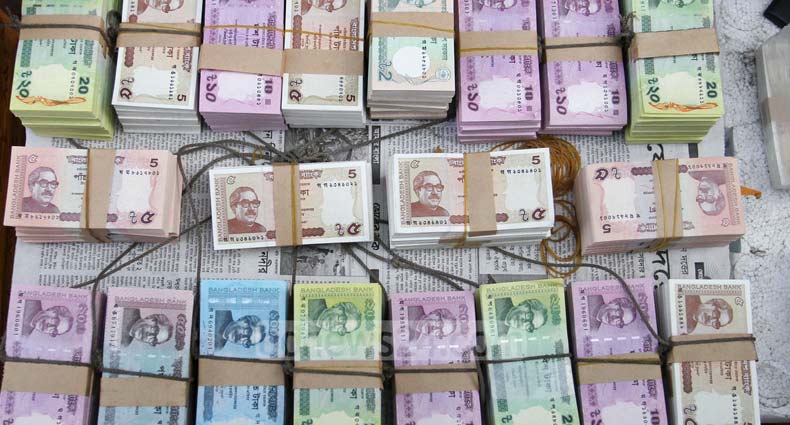 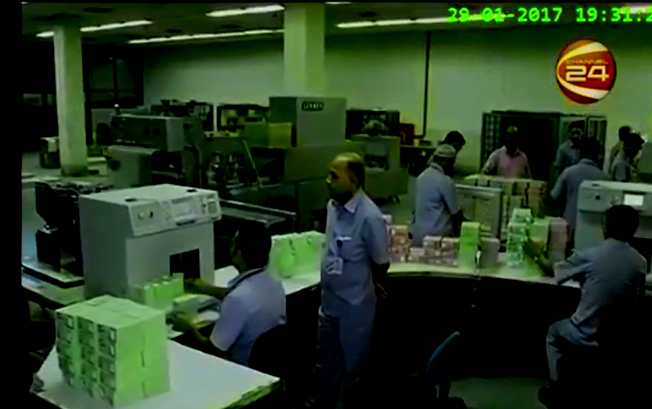 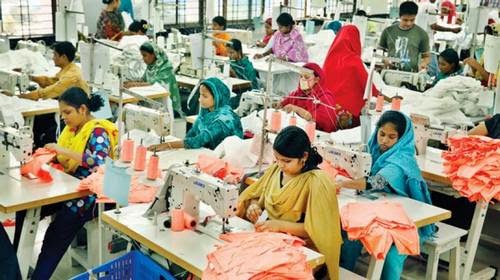 অর্থনীতির কল্যাণ সাধন ,মুদ্রা বাজার নিয়ন্ত্রণ ,মুদ্রার প্রচলন, অর্থ সরবরাহ এবং ঋণ নিয়ন্ত্রণের দায়িত্ব কেন্দ্রীয় ব্যাংক পালন করে।
মুদ্রাবাজার নিয়ন্ত্রণ
অর্থনৈতিক কল্যাণ
মুদ্রার প্রচলন
অর্থ সরবরাহ
ঋণ নিয়ন্ত্রণ
জোড়ায় কাজ                         ৫ মিনিট
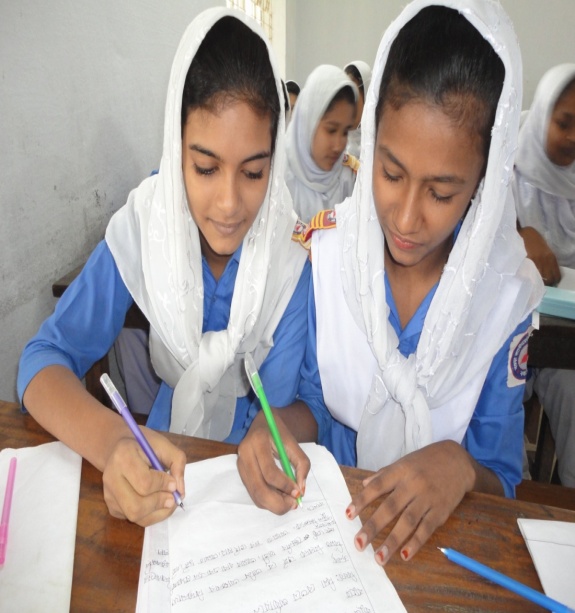 কেন্দ্রীয় ব্যাংক কী কী দায়িত্ব পালন করে?
সাধারণ কার্যাবলি
অন্যান্য কার্যাবলি
কেন্দ্রীয় ব্যাংকের কার্যাবলি
সকল ব্যাংকের ব্যংকার হিসাবে কার্যাবলি
সরকারের ব্যাংক হিসাবে কার্যাবলী
সাধারণ কার্যাবলি
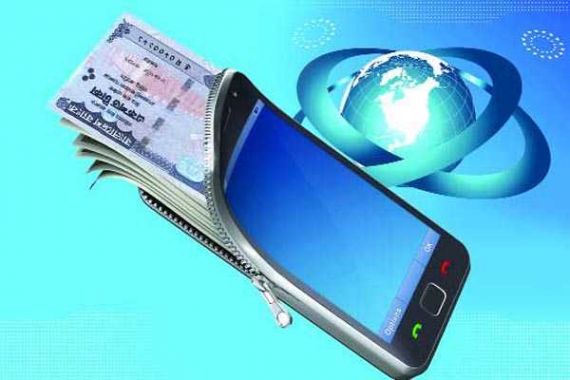 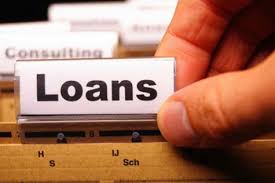 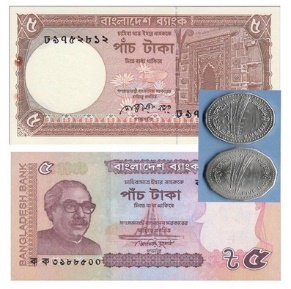 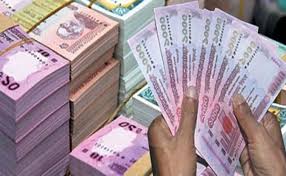 নোট ও মুদ্রার প্রচলন
মুদ্রা বাজারের অভিভাবক
সহজ বিনিময় মাধ্যম সৃষ্টি
ঋণ নিয়ন্ত্রণ
সাধারণ কার্যাবলি
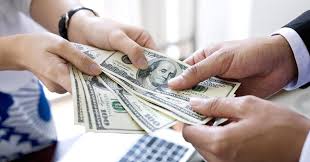 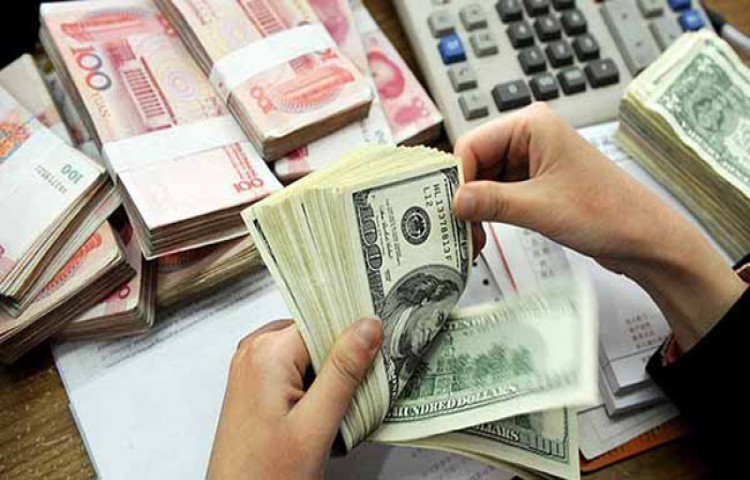 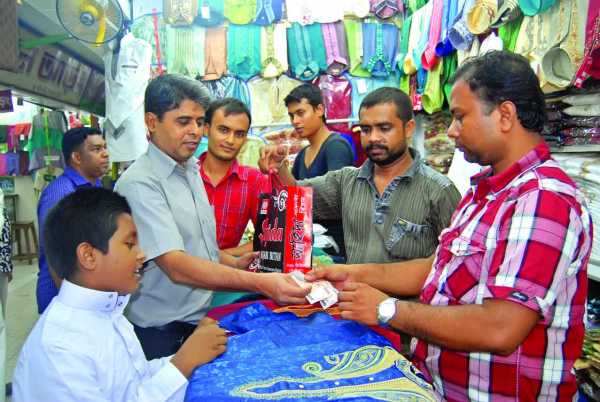 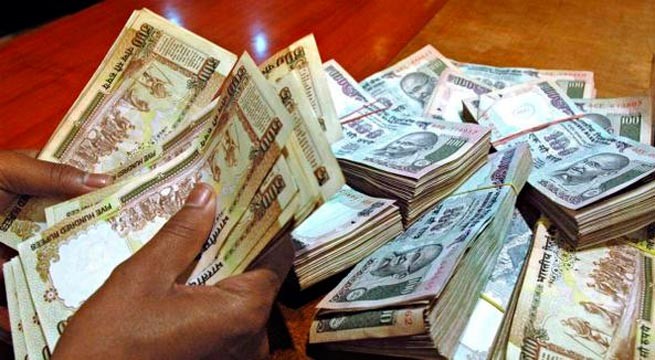 বৈদেশিক মুদ্রার তহবিল সংরক্ষণ
মূল্যস্তর স্থিতিশীল রাখা
মুদ্রার ক্রয়ক্ষমতা নিয়ন্ত্রণ
বৈদেশিক  বিনিময় নিয়ন্ত্রণ
সাধারণ কার্যাবলি
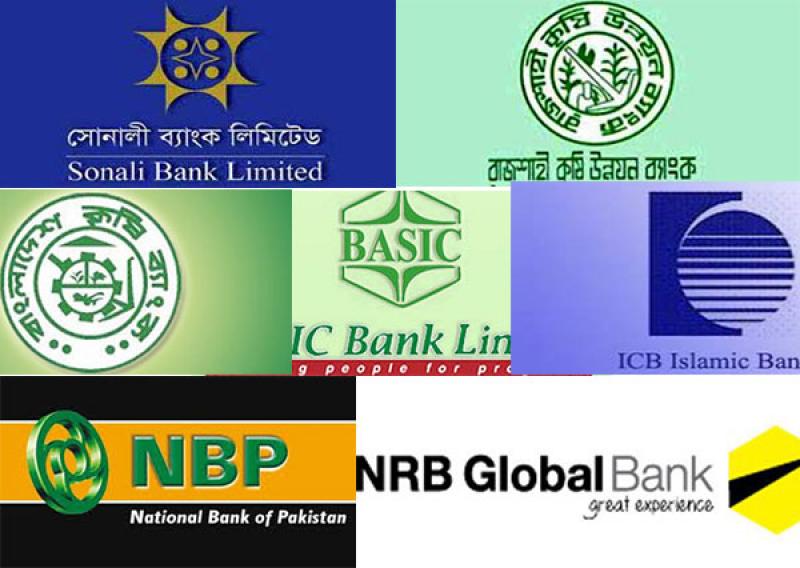 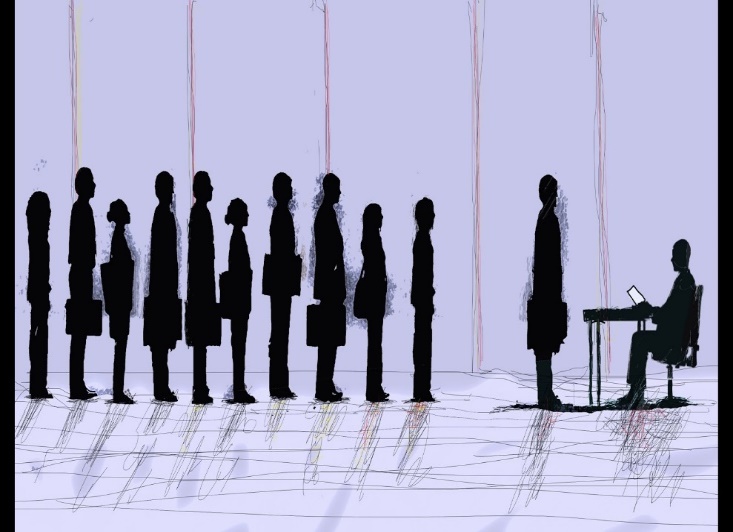 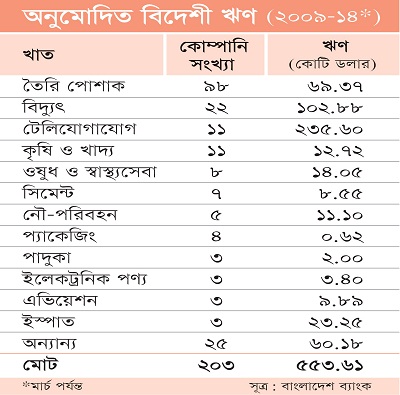 সরকার কর্তৃক গৃহিত ঋণের তদারক
কর্মসংস্থানের সুযোগ সৃষ্টি
ব্যাংক ব্যবস্থার উন্নয়ন
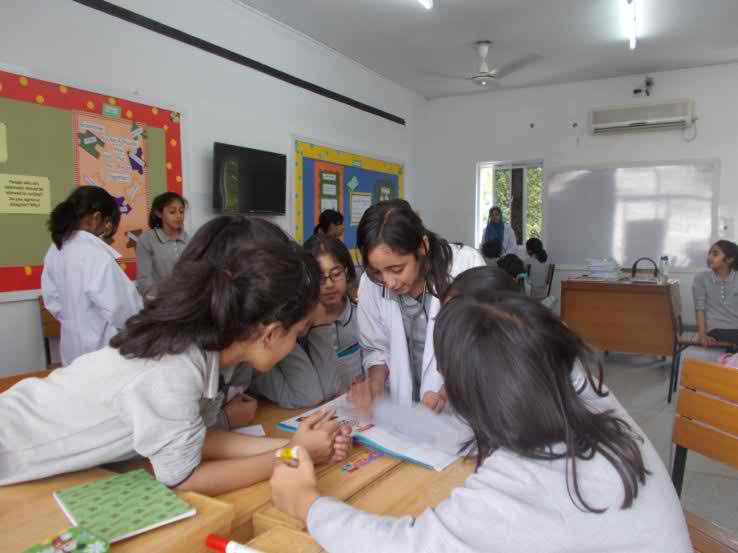 দলীয় কাজ                         ১০ মিনিট
কেন্দ্রীয় ব্যাংকের ২টি সাধারণ কার্যাবলিব্যাখ্যা করো।
মূল্যায়ণ
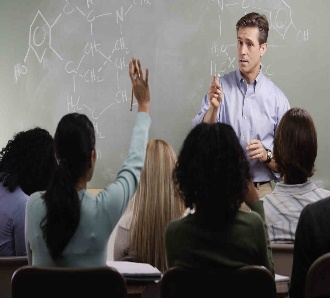 ১। মুদ্রার মান সংরক্ষণ কোন ব্যাংকের কাজ ?

২। কেন্দ্রীয় ব্যাংকের কার্যাবলিকে কয় ভাগে ভাগ করা হয়েছে? ও কী কী?

৩। কেন্দ্রীয় ব্যাংককে কেন সকল ব্যাংকের ব্যাংকার বলা হয়?
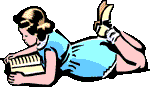 বাড়ির কাজ
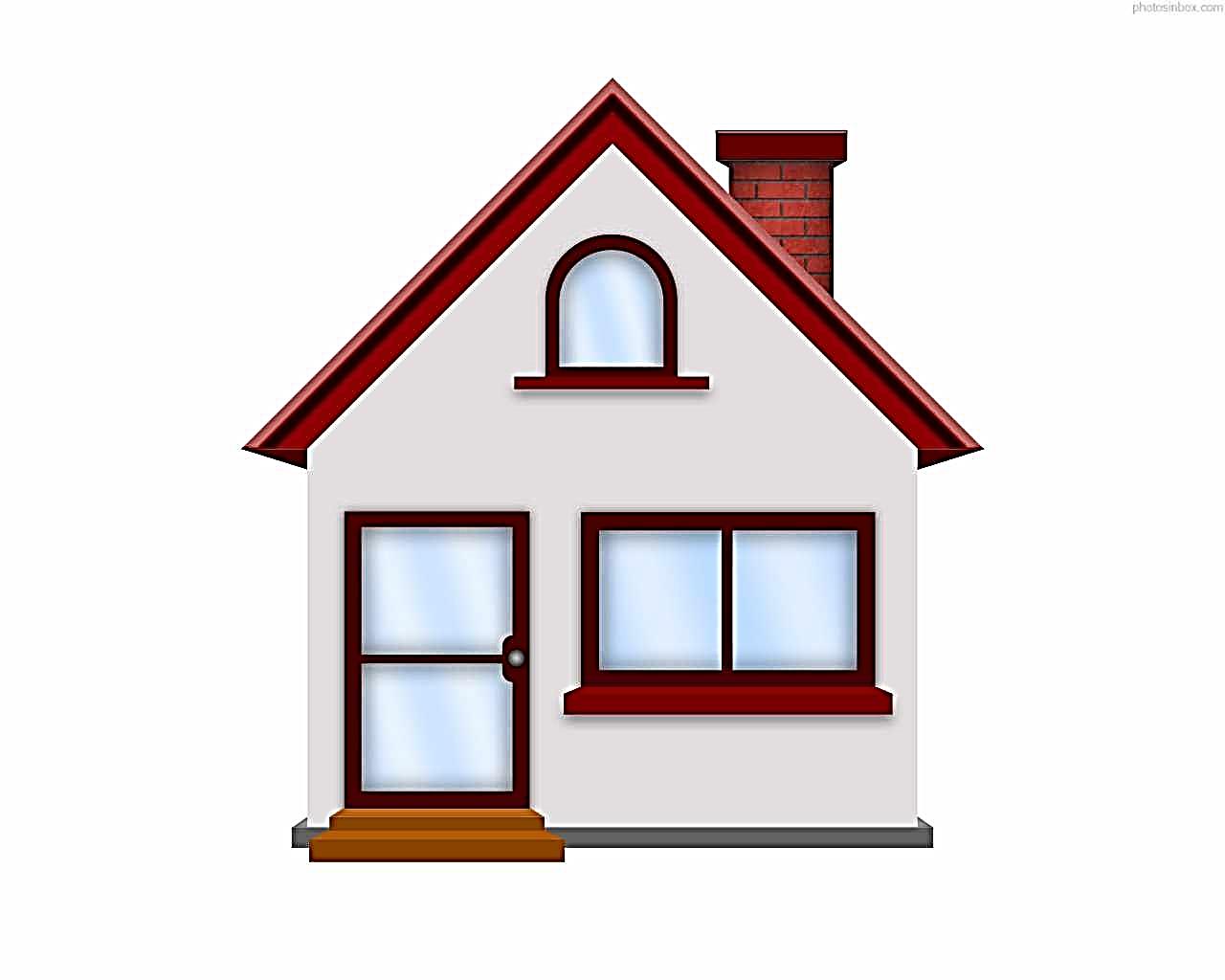 কেন্দ্রীয় ব্যাংক সরকারের ব্যাংক –ব্যাখ্যা কর।
সবাইকে ধন্যবাদ
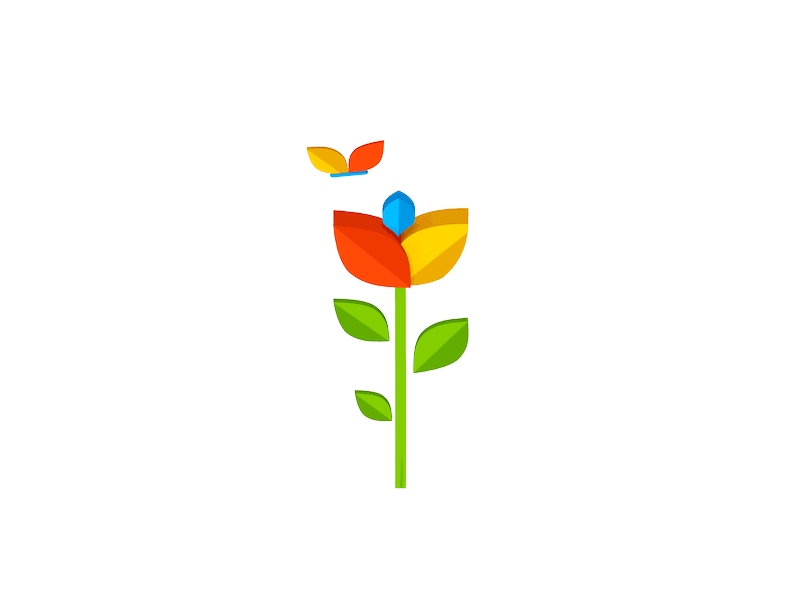